Luovat AGENTIT
KOULUTUSOPAS 2020
Viestintä- ja vetovoimahanke 2019 - 2020
TAVOITTEENA ON:
- luoda positiivista mielikuvaa luonnonvara-alan ammatillisesta koulutuksesta sekä luonnonvara-alasta toimialana.
- lisätä henkilöstön osaamista viestinnästä. 
- lisätä alalle hakeutuvien opiskelijoiden ja työvoiman määrää.
- lisätä faktapohjaista ja yhtenäistä viestintää.
Agenttiopettajat:
Livia – Jenna Ekman
Kpedu – Suvi Hirvikoski
Raahen Edu - 
Ysao – Anna-Liisa Laukka-Kattainen
Salpaus – Jari Laine
Axxell - 
Osao – Kirsi Heikkinen
Jami – Hanna Kataja, Mervi Ukonmäki, Heli Hämäläinen
Sedu -
Mitä Agentti-opiskelijat ovat?
Luonnonvara-alan koulujen edustavia opiskelijoita
Luonnonvara-alan kasvot niin suomalaiselle nuorisolle kuin suurelle yleisölle
Oman opiskelun ja oman alan ”mainoksia”
Mielipidemuokkaajia ja luonnonvara-alan puolestapuhujia
Oman tulevaisuuden rakentajia
Agenttiopiskelijat
postaavat eri puolilla Suomea omissa ja koulun kanavissa luonnonvara-alasta.
tuovat esiin positiivisesti luonnonvara-alan ydinsanomaa ja samalla oman alan koulutusta.
muokkaavat asenteita ja poistavat ennakkoluuloja.
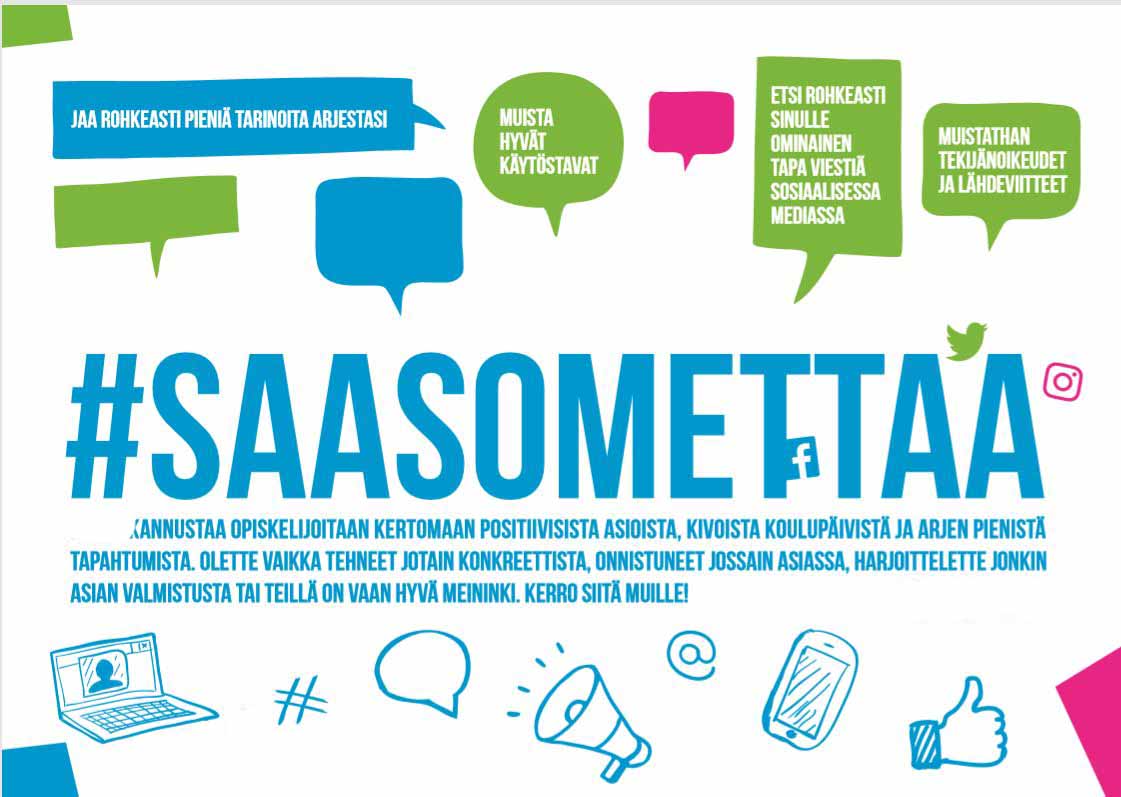 Minkälaisia postauksia?
Kuvia / videoita / tarinoita / jakoja / kysymyksiä / ideoita / tapahtumajakoja / haasteita jne.
Vastauksia kysymykseen: 
Mitä on luonnonvara-ala?
Mitä on opiskella luonnonvara-alalla?
Mitä kuuluu luonnovara-alalla opiskelevan arkipäivään?
Miten luonnonvara-alalla opiskellaan, missä ja kenen kanssa?
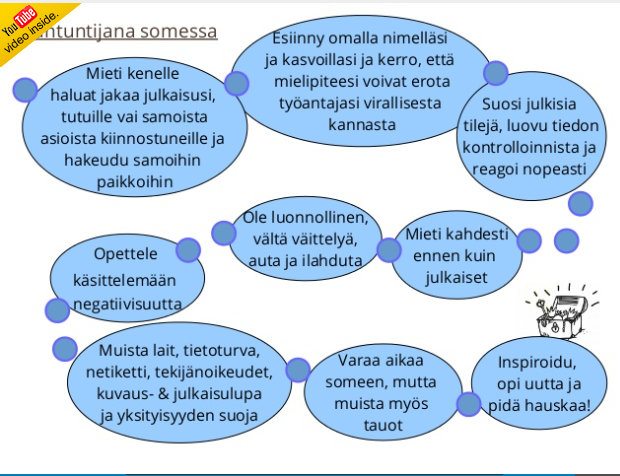 Esimerkkejä:
Avoin maaseudun tuottajien päiväkirja:
https://www.facebook.com/groups/701211979899920/
- Tykätyimpiä joulukuun postauksia: Lehmävideo, jossa lehmä nukkuu umpiunessa navetassa. Puhtaus, onnelliset eläimet, onnelliset ihmiset saavat eniten tykkäyksiä…
- Eniten kiistaa, jos eläimet likaisia, ympäristö likainen tai epäsiisti, eläinten käyttäytyminen ei normaalia jne. 
Leinolan Maito Oy:https://www.facebook.com/leinolanmaito/
Keisalan tila:https://www.facebook.com/Keisalantila/
Miten usein julkaisen?
Buffer suosittelee julkaisumääriksi seuraavia:
Twitterissä julkaise kolmesti päivässä tai enemmän
Facebookissa enintään kaksi julkaisua päivässä, parhain saavutettavuus 10.00 tai 22.00
LinkedInissä kerran päivässä
Pinterestissä viisi kertaa päivässä tai enemmän
Instagramissa noin 1,5 kertaa päivässä
Blogiartikkeleita suositellaan julkaistavaksi kaksi viikossa
Hyvät toimintatavat
Kaikkeen yhteisölliseen toimintaa tarvitaan yhteisiä sopimuksia ja toimintatapoja.
tietoturva
yksityisyydensuoja
tekijänoikeudet ja käyttöehdot
hyvät käytöstavat eli netiketti.
TIETOSUOJA ja TIETOTURVA
- Voinko jakaa kotona otettuja perhekuvia vapaasti vai pitäisikö vierailta kysyä lupa? - Voinko jakaa työpaikalla / koulussa otettuja kuvia vapaasti vai pitäisikö kysyä lupa?
Tietosuojavaltuutetun suositus kannattaa pitää mielessä tässäkin tapauksessa ja kysyä kaikilta lupa. Varsinkin, jos kuvasta on mahdollista tunnistaa henkilöt. Joukkokuvauksissa julkisilla paikoilla lupia ei tarvitse kysyä. 

MUISTA SELVITTÄÄ TYÖPAIKKASI / OPPILAITOKSESI SOME-OHJEISTUS ENNEN POSTAAMISTA!
TIETOSUOJA ja TIETOTURVA
Somessa voi mokailla monin eri tavoin. Ajattelematon postaus saattaa pahimmillaan maksaa työpaikan ja tietoturvahölmöily tietää monenlaisia muita ongelmia.
Ennen kuin julkaiset mitään, kysy itseltäsi nämä kysymykset: 
- Mitä informaatiota julkaisen? 
- Millainen tausta kuvassani on? 
- Miten tämä tieto voisi kääntyä minua vastaan?
TIETOSUOJA ja TIETOTURVA
Yleisiä virheitä, joita kannattaa välttää oman turvallisuutensa takaamiseksi:
- Kuva ajokortista. Henkilöllisyystodistuksessa on aivan liikaa henkilökohtaisesta tietoa jaettavaksi koko maailmalle. Koskee kaikkia dokumentteja, joissa on henkilötietoja!
- Kuva avaimesta. Uusien kodinomistajien tekee mieli postata kuva avaimesta sosiaaliseen mediaan kera paikannuksen, mutta ei kannata. Avaimen voi kopioida kuvan perusteella.
- Kuva työpaikalta saattaa paljastaa liikaa tietoa. Taustalta voi erottua muistilappuja salasanoineen, tietokoneiden näyttöjä tai fläppitauluja, joissa on arkaluontoista tietoa.
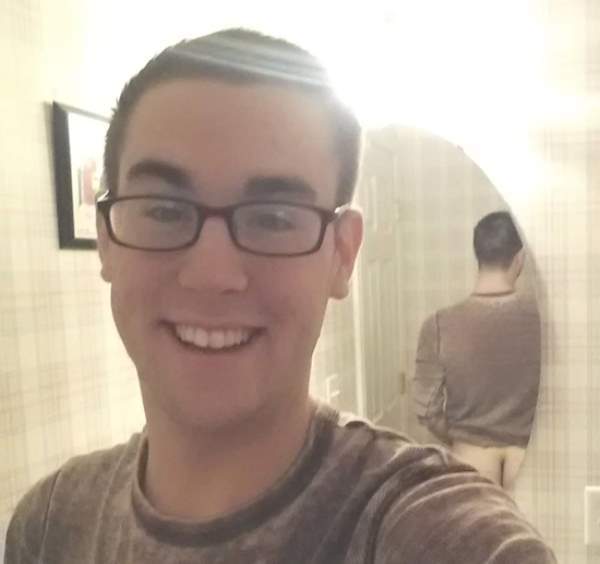 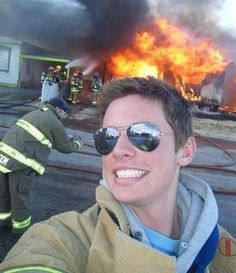 Tietoturva- ja netikettilinkkejä
Netiketti:
http://www.internetopas.com/netiketti/
Nuortennetti:
https://www.nuortennetti.fi/netti-ja-media/mediataidot-kuntoon/mieti-ennen-kuin-klikkaat-tai-postaat/
Digisammon takojat – materiaali kasvattajille
http://www.mediataitokoulu.fi/assets/tehtavat/digisammontakojat.pdf
Viestintävirasto:
https://www.kyberturvallisuuskeskus.fi/fi/ohjeet
Hyvät toimintatavat / NETIKETTI
- Turvallisuutta luo ihmisten välisen sosiaalisen toiminnan asianmukaisuus, ennakoitavuus ja luottamuksellisuus. 
- Kultainen sääntö: toimi itse, kuten toivot muiden toimivan. 
- Ole kohtelias ja ota muut huomioon. Erityisen tärkeää turvallisuus on lasten ja nuorten kohdalla. 
- Lieveilmiöt: Valitettavasti sosiaalinen media on näyttänyt kyntensä myös epäsosiaalisen toiminnan välineenä. Erilainen kiusanteko, häirintä ja rikollisuus pesii myös verkossa. Mitä suositumpi sosiaalisen median palvelu on, sitä enemmän sen ympärillä on myös lieveilmiöitä. Ole tarkkana ja mediakriittinen!
Sosiaalisen median ohjeita:
noudata lakia
ota huomioon palvelun käyttöehdot ja noudata niitä
kunnioita viestintäsalaisuutta
ota muut huomioon viestinnässä
älä julkaise loukkaavaa sisältöä
ole lähdekriittinen, älä levitä perättömiä huhuja
jos hyödynnät ammatillisesti someverkostoissa pyytämääsi informaatiota, kerro siitä selkeästi
jätä toisillekin tilaa viestintäkanavan käyttöön
kannusta muita
anna aina kunnia sille, jolle kunnia kuuluu
pyri rakentavaan viestintään
Tekijänoikeudet
Usein kysyttä tekijänoikeuksista:
https://peda.net/oppimateriaalit/kopiosto/ukk
- Sinulla on tekijänoikeudet kaikkeen minkä olet itse kuvannut, piirtänyt, kirjoittanut jne. - Samoin muilla aineistoa tuottaneilla tahoilla. - Muista tarkastaa ennen jakamista, kenellä on materiaalin tekijänoikeudet! Kysy lupa epäselvissä tapauksissa.
Mieti ennen kuin klikkaat:
Ota tavaksi miettiä ainakin seuraavat jutut, ennen kuin klikkaat tai postaat:
Ketkä kaikki pääsevät jakamaani tietoon tai kuvaan käsiksi? 
Voivatko he jakaa tietoja tai kuvia eteenpäin? 
Luotanko niihin ihmisiin, joille annan tietoja tai kuvia? 
Voiko jakamani tieto tai kuva koitua minulle tai jollekin muulle harmiksi jossain vaiheessa?
- Kun epäröit, voitko julkaista jotakin oppilaitoksen / hankkeen nimissä sosiaalisessa mediassa, älä julkaise. 
- Jätä politiikka, uskonto ja vaikeat aiheet käsittelemättä. 

”When in doubt, don’t tweet it out.”
Päivityksen oikoluku
- Hyvä sisältö on myös kieliopillisesti laadukasta. 
- Runeberg ei tarvitse olla, mutta kielioppia on syytä kerrata välillä! 
- Huonosti muotoiltu teskti joka sisältää keili oppi virheitä aiheutaa ärtymystä ja vahingoittaa yritysmielikuvaa.
- Jos olet epävarma, pyydä esimerkiksi työpaikkaohjaajaa, opettajaa tai ystävää lukaisemaan päivityksesi läpi ennen julkaisua! 
https://www.kuulu.fi/blogi/somejulkaisujen-kirjoittaminen-vinkit-viimeistelyyn/
Miten suhtaudun negaan?
- Tulet saamaan negatiivista palautetta sosiaalisessa mediassa.
- Se, miten vastaat negatiiviseen palautteeseen, kertoo paljon sinusta / yrityksestäsi. - Ole ammattilainen, älä provosoidu. - Vastaa asiallisesti, älä kiellä tosiasioita ja jos mahdollista, siirrä keskustelu pois sosiaalisesta mediasta esimerkiksi yksityisviesteihin tai ota yhteys opettajaan, mikäli tilanne on todella tulenarka. - Älä poista negatiivisia viestejä.
Case Valavuori
https://viestintapiritta.fi/mieti-ennen-kuin-julkaiset-eli-mita-voimme-oppia-aleksi-valavuoren-tapauksesta/
Jos mokaan…
Kaavan voisi tiivistää karkeasti vaikka näin:
1) Joku mokaa ja somekansa raivostuu
2) Kohu velloo ja ehkä mediakin kiinnostuu
3) Kohun kohde pyytää ”anteeksi niiltä, joita kohu on mahdollisesti loukannut”
4) Kohu kasvaa isommaksi, kun ”anteeksipyyntö” ei riitä somekansalle.
5) Kohun kohde tekee uuden, vilpittömämmän anteeksipyynnön
 6) Seuraavana päivänä kohua ei muista kukaan

Somekohuista on tullut viihdettä, jota seuraamme popcornien kanssa. Meistä on hauska katsoa kohusopassa vellovaa firmaa tai kunnolla mokannutta yksityishenkilöä tekemässä ontuvaa anteeksipyyntöä. Tai puolustelemassa typerää tekoaan, joka tietysti liekittää kohun entistä isompiin mittasuhteisiin. Me ihmiset saamme valtavasti iloa siitä, kun joku epäonnistuu.
Jos mokaan...
...pyydän julkisesti anteeksi, en peittele tai yritä piilottaa mokaa poistamalla julkaisuja. Kerron mitä tapahtui ja mistä omasta näkökulmastani oli kyse.
Kolmen kohdan pikaohjeet somekriisinhallintaan
1. OLET TARKKAILUSSA – AINA JA KAIKKIALLA
Kaikkialla on näkyään kameroita, joka ikinen moka, joka ikinen sana, joka ikinen tilanne, josta voi saada kohun aikaan, takuuvarmasti sellaisen saa. Sanomiset ja tekemiset voidaan leikata irti asiayhteydestä ja pois laajemmasta kokonaisuudesta.
 2. KUN KAKKA OSUU TUULETTIMEEN – MIETI JA VEDÄ HENKEÄ
Somekohu tuntuu usein epäreilulta: sanat ja teot on revitty irti asiayhteydestä ja videollakin näkyy vain pieni osa... Tällainen selittely ei auta mitään, sillä kohussa nähdään vain kohu itsessään. Kun somekohu iskee, muutama nopea hengittely paperipussiin ja sitten mietintämyssy päähän: miten muut tämän asian näkevät. Kun siinä kohussa olennaista ei ole se, miten minä tai meidän koulu asia kokee, vaan se, miten muut asiaan suhtautuvat.
 3. ÄLÄ PUOLUSTELE – JOS EI OLE PUOLUSTELTAVAA
Organisaation ja henkilön historialla, aiemmilla teoilla, arvoilla tai millään muullakaan ei kohun keskellä ole juurikaan merkitystä. Somemokaa ei kannata puolustella, pyydä mieluummin reilusti anteeksi, laita päätä rintaan ja kohti uusia pettymyksiä. Toisaalta: jos olet toiminut oikein ja arvojesi mukaisesti, kerro se ja taistele. Voihan somekohu syntyä tyhjästäkin. Joskus.
Me luotamme teihin Agentteihin!
- Te ette mokaa, koska olette ”myymässä” itseänne, tulevaisuuden työtänne ja luonnonvara-alaa!
- Tätä kautta saattaa jollekulle teistä löytyä työpaikka tai muita ennennäkemättömiä mahdollisuuksia
- Hankkeelle ja kouluille tämä on hieno tilaisuus saada teiltä nuorilta osuvaa viestintää muille nuorille!
Oman koulun tunnukset
FACEBOOK:
Kt                                                                       ss
INSTAGRAM:
Kt                                                                       ss
YOUTUBE:
Kt                                                                       ss
TWITTER:
Kt                                                                       ss
JOKU MUU
Kt                                                                       ss
Aikataulujen sopiminen
Julkaisuaikataulu
Jaetaan vuorot ja aikataulut eri oppilaitoksille
Yhteiseen tapahtuma-aikatauluun oppilaan nimi, oppilaitos ja mistä aiheesta päivitys tulee
TAPAHTUMA-AIKATAULU löytyy täältä
- AGENTTITAPAAMINEN?
Agenttien ulkoasu ja hashtagit
Ei tiukkaa rajausta postauksille, jokainen postaa oman näköistään
mitkä hashtagit otetaan käyttöön? 
Agenteille paidat / hupparit, joihin painatus.
Paitojen koot toimitettava XXX aikana seuraavaan google-dokumenttiin TAI  hanna-mari.laitala@kpedu.fi 
https://docs.google.com/document/d/1VxA_dajKtIY91HHHa47r1gSdP5og3IPScrCF-K6-3yk/edit?usp=sharing
EHDOTUS: paitaan tekstit ja kuva
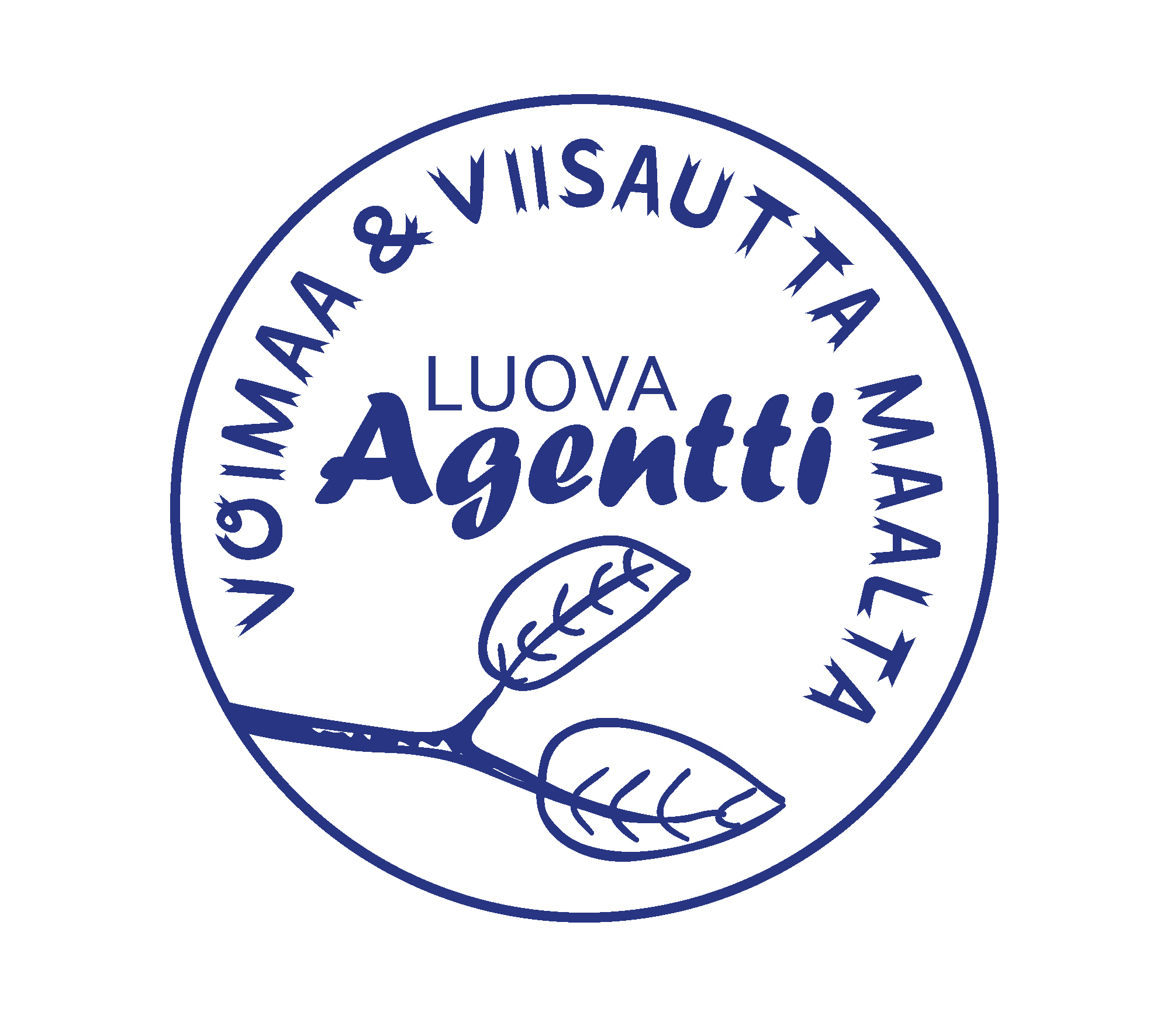 Luova AGENTTI-teksti 
rintaan

Selkään:
Kuva isolla
Kertausta:
Sometan omannäköistäni, positiivista ja faktoihin perustuvaa juttua luonnonvara-alasta ja sillä opiskelusta kauniisti muut huomioon ottaen! Käyttäydyn hyvin ja fiksusti.
FAKTAA!
www.luke.fi
www.ruokatieto.fi
www.mtk.fi
www.proagria.fi